Welcome Back to
Book Club!
Week 11
Weekly Check-In
Highs and Lows of the week
What is something you are looking forward to doing this summer?
Nora: Main character who is experiencing alternate versions of her life.   
Mrs Elm: Librarian of the Midnight Library 
Joe: Nora’s older brother 
Dylan: Nora’s boyfriend in this current life
Pauline: A friendly woman who works at the animal shelter 
Ash: A boy from Nora’s past who she used to like
Hugo Lefevre: A man she met in Svalbard a while back who is going through something similar with a video store
Eduardo Martinez: Nora’s husband in a life
Alejandro Martinez: Nora’s son
Character List
Equidistance
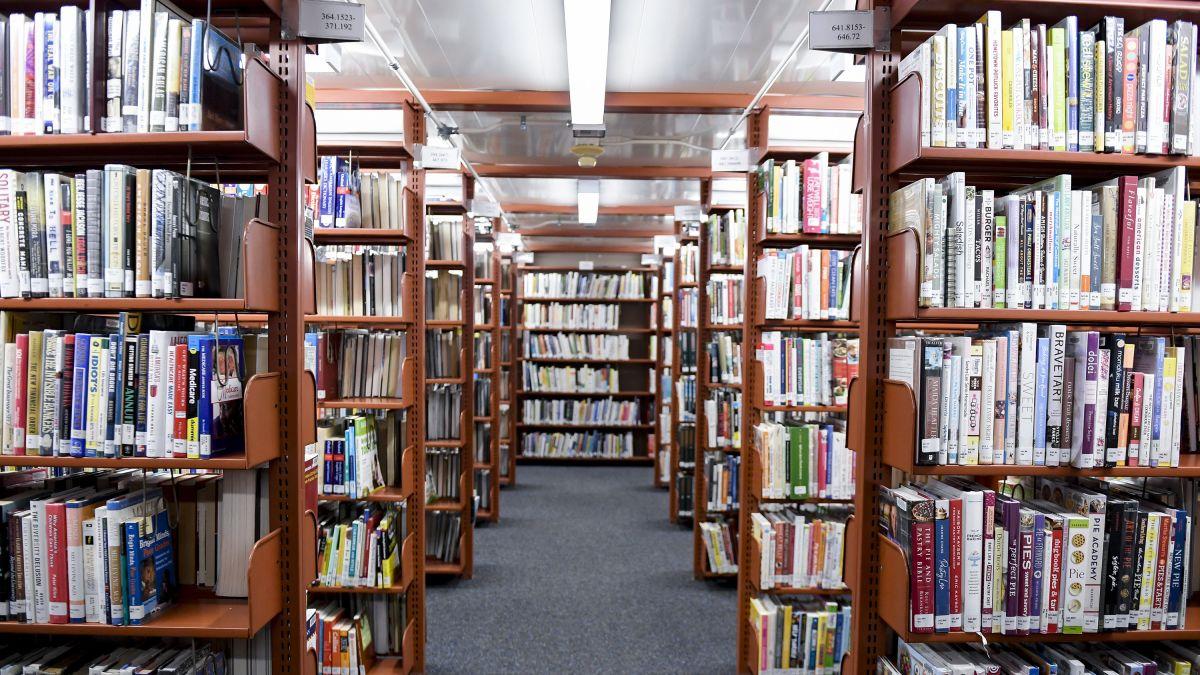 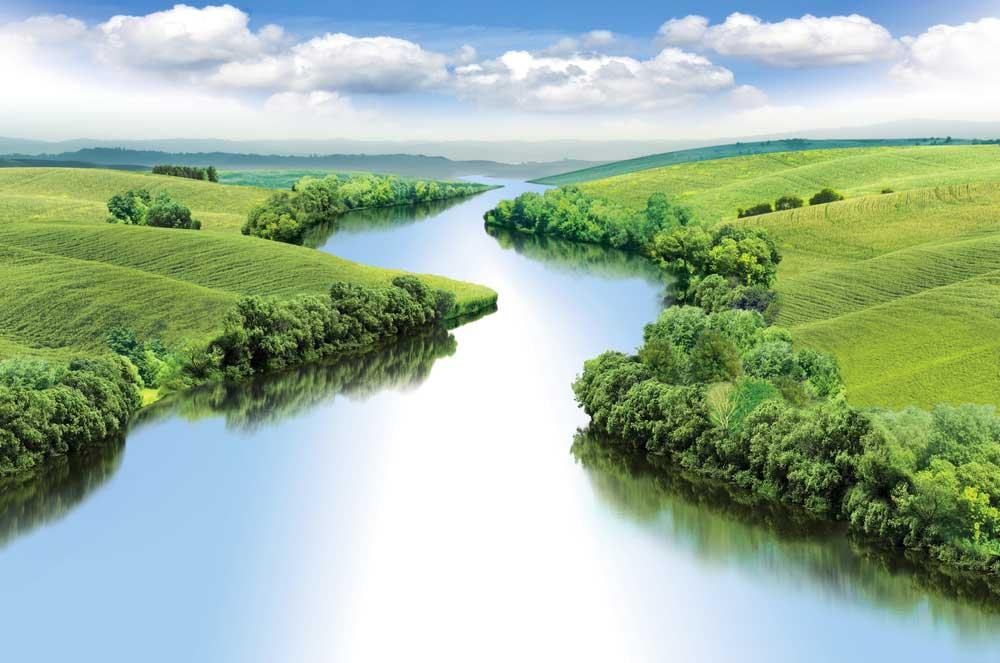 Someone Else’s Dream
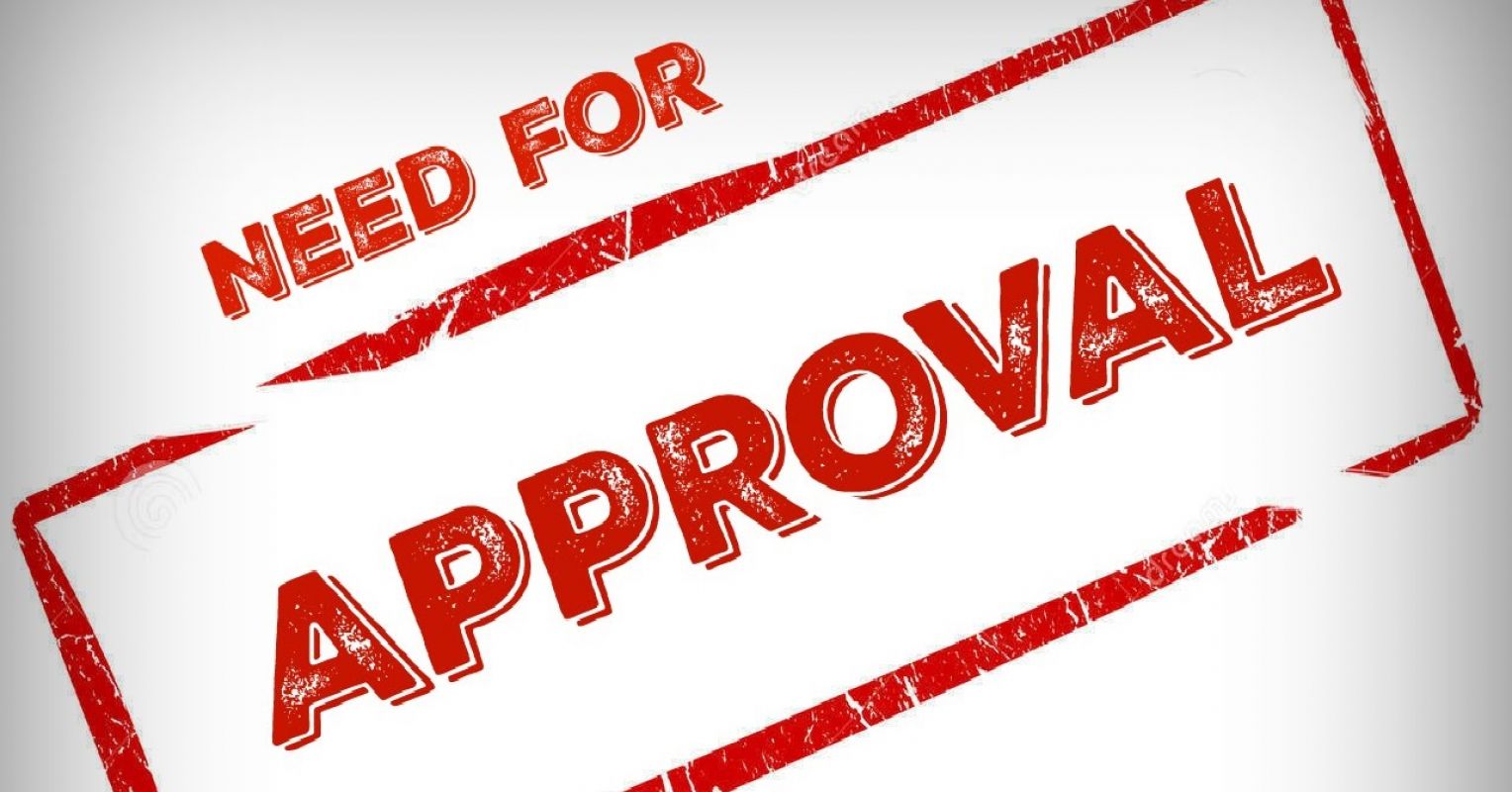 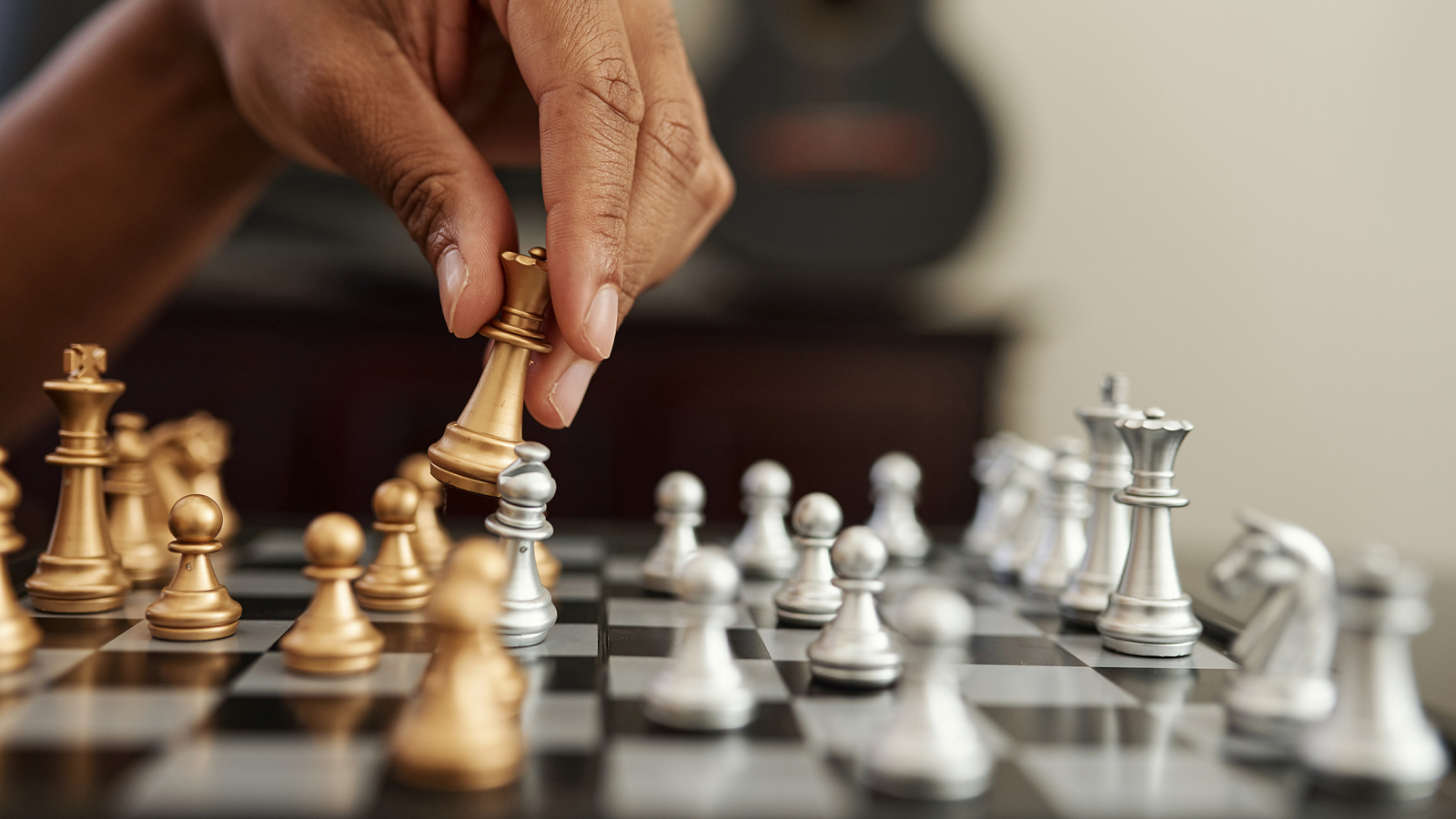 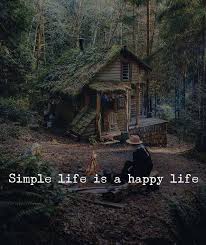 A  Gentle Life
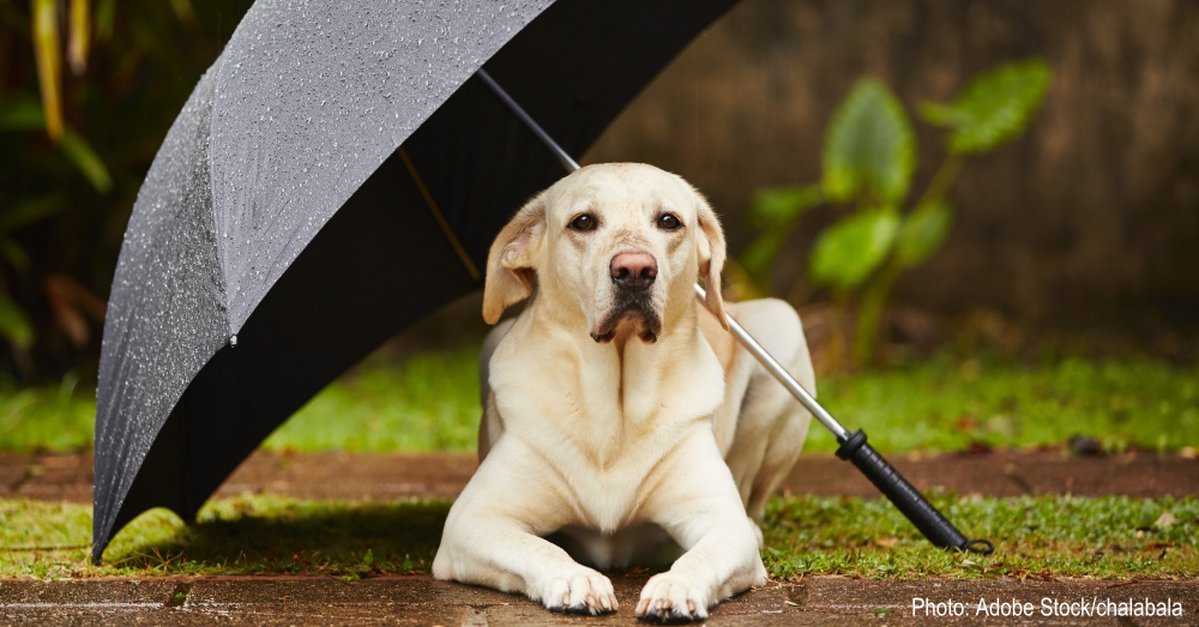 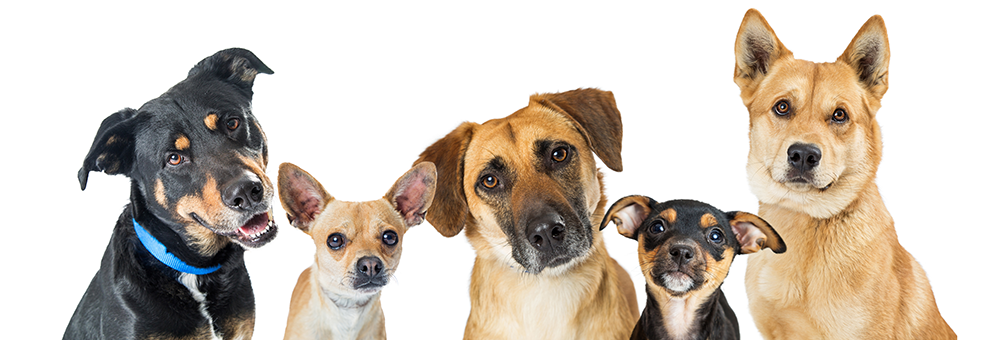 Why Want Another Universe if This One Has Dogs?
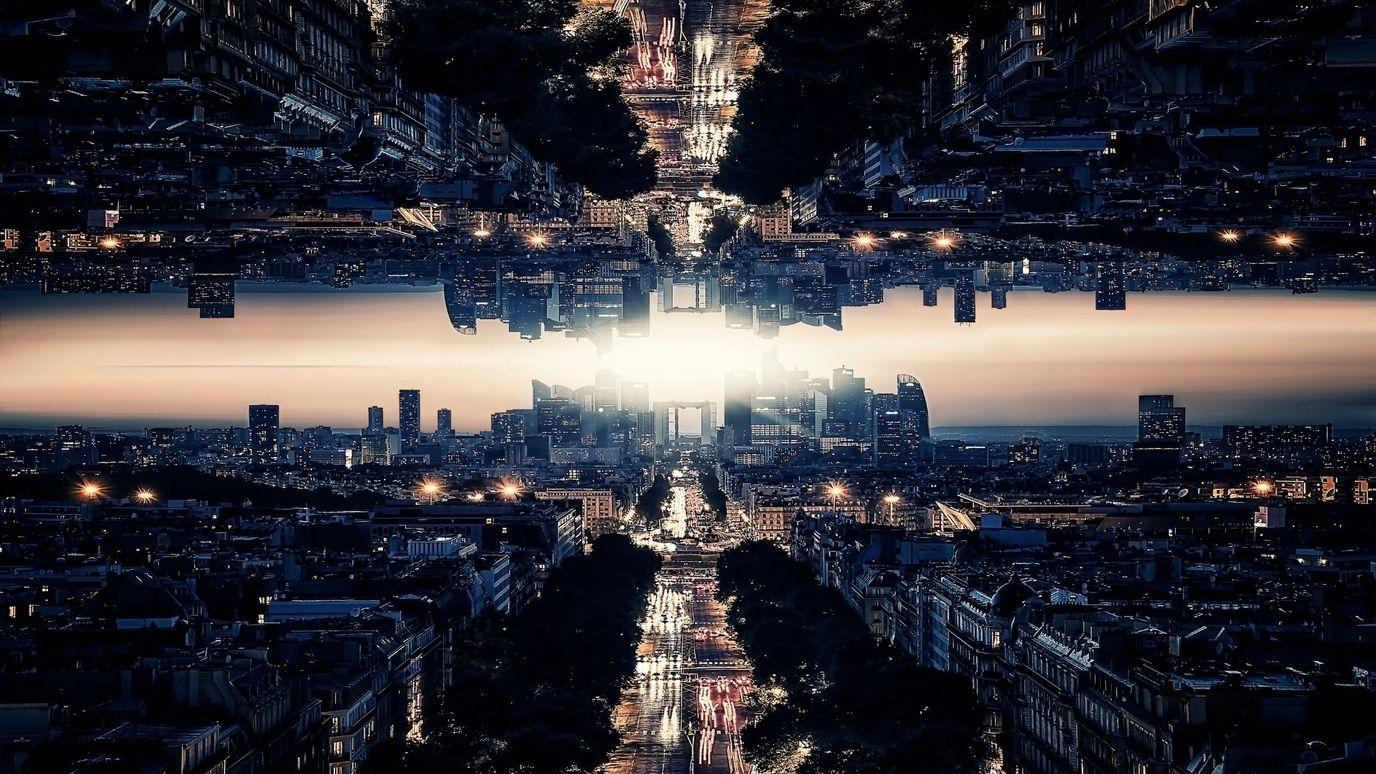 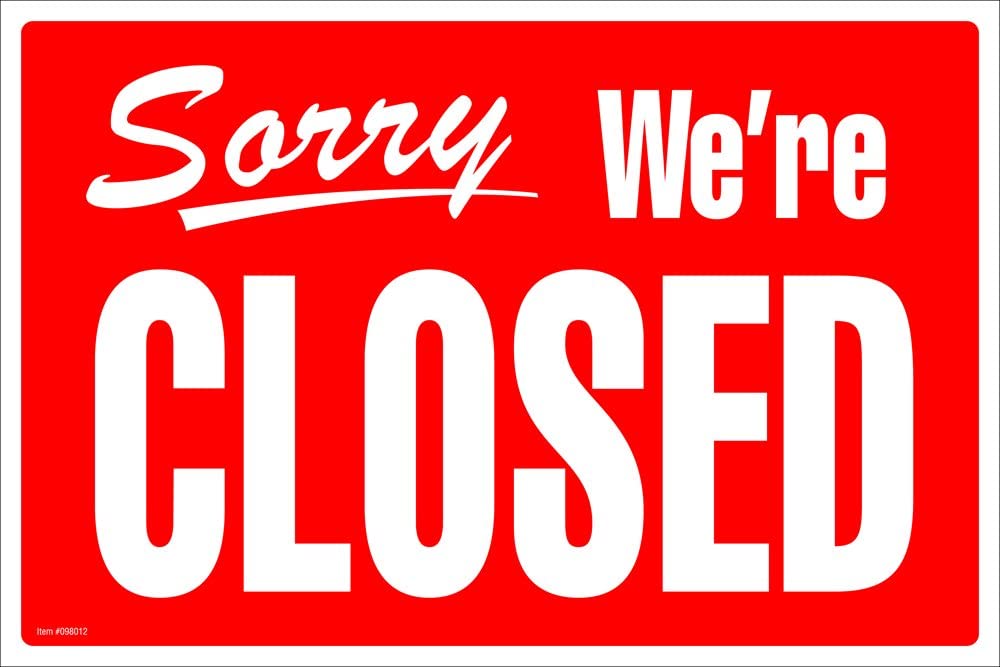 Dinner with Dylan
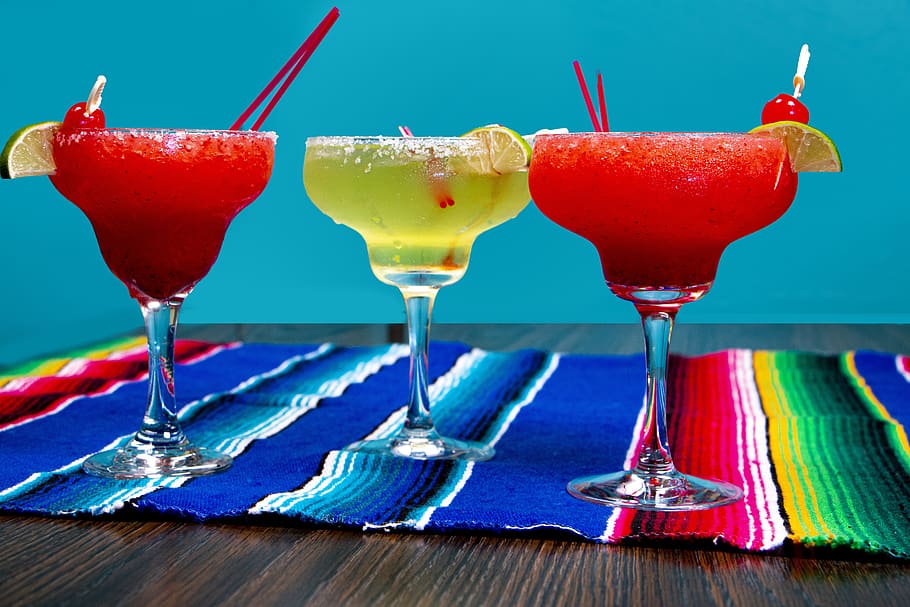 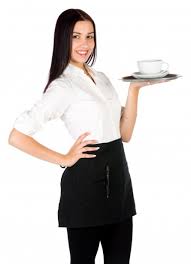 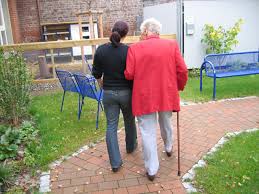 Last Chance Saloon
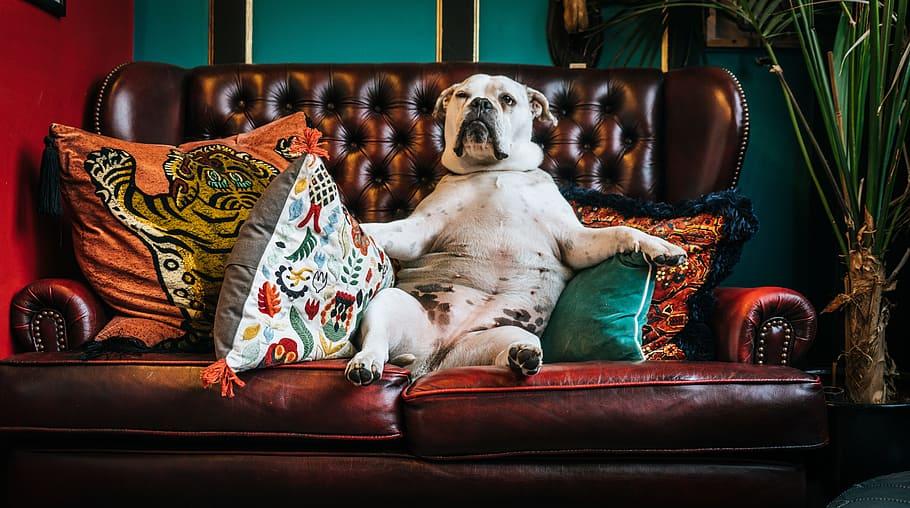 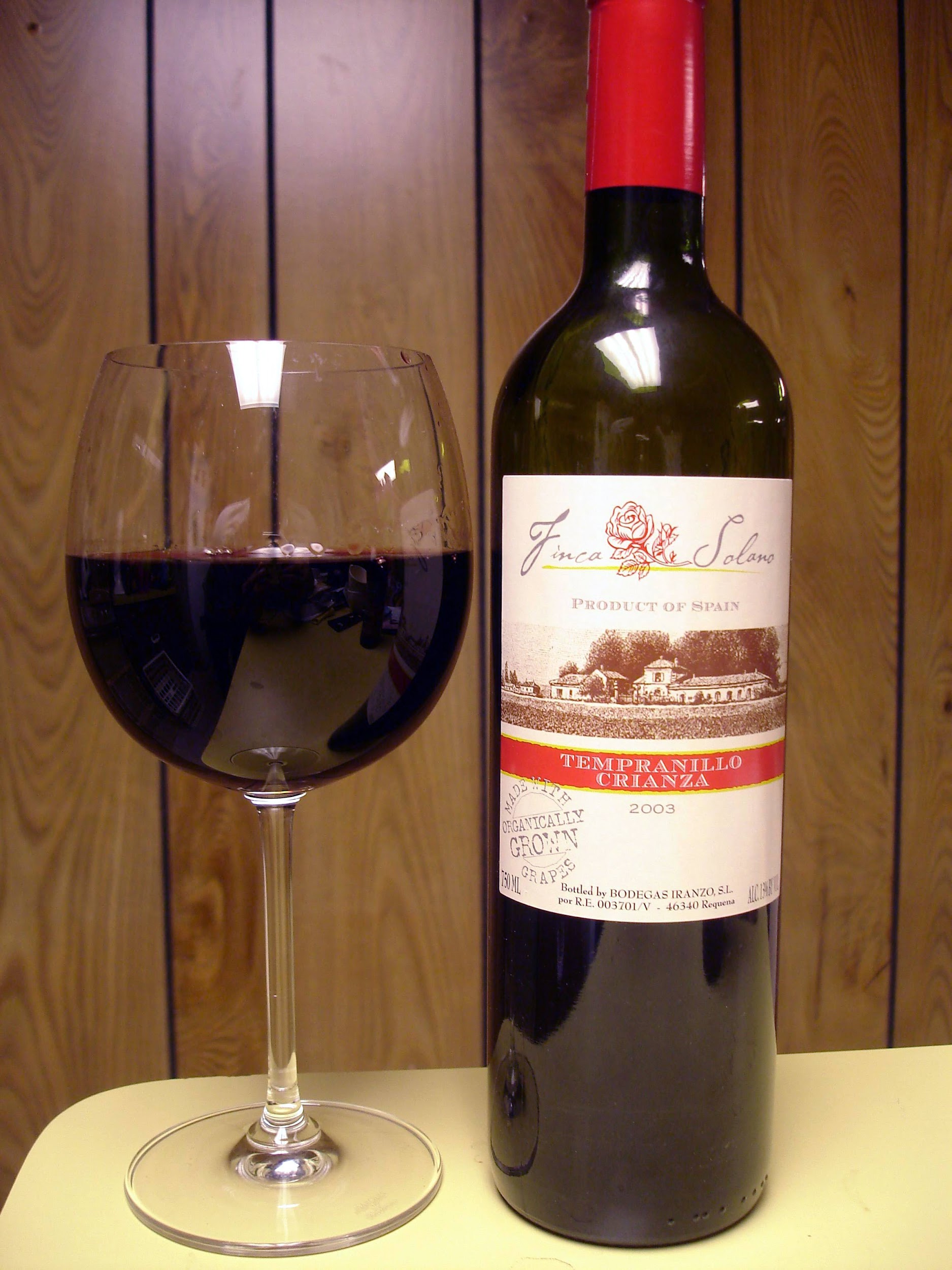 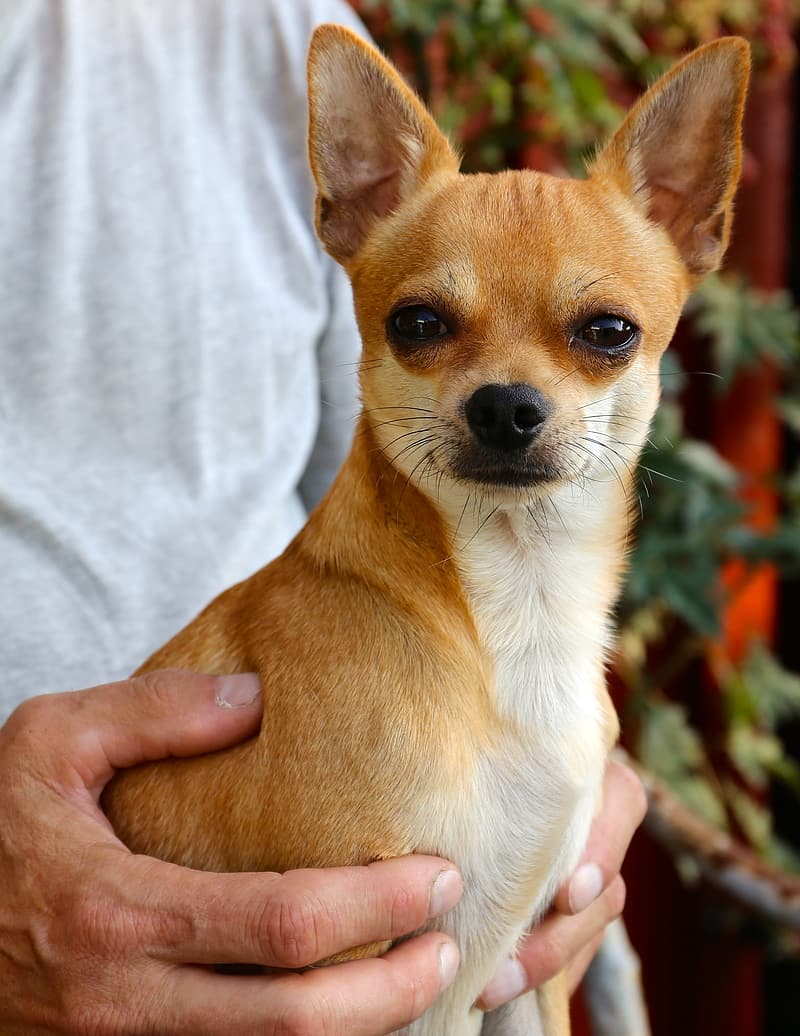 Buena Vista Vineyard
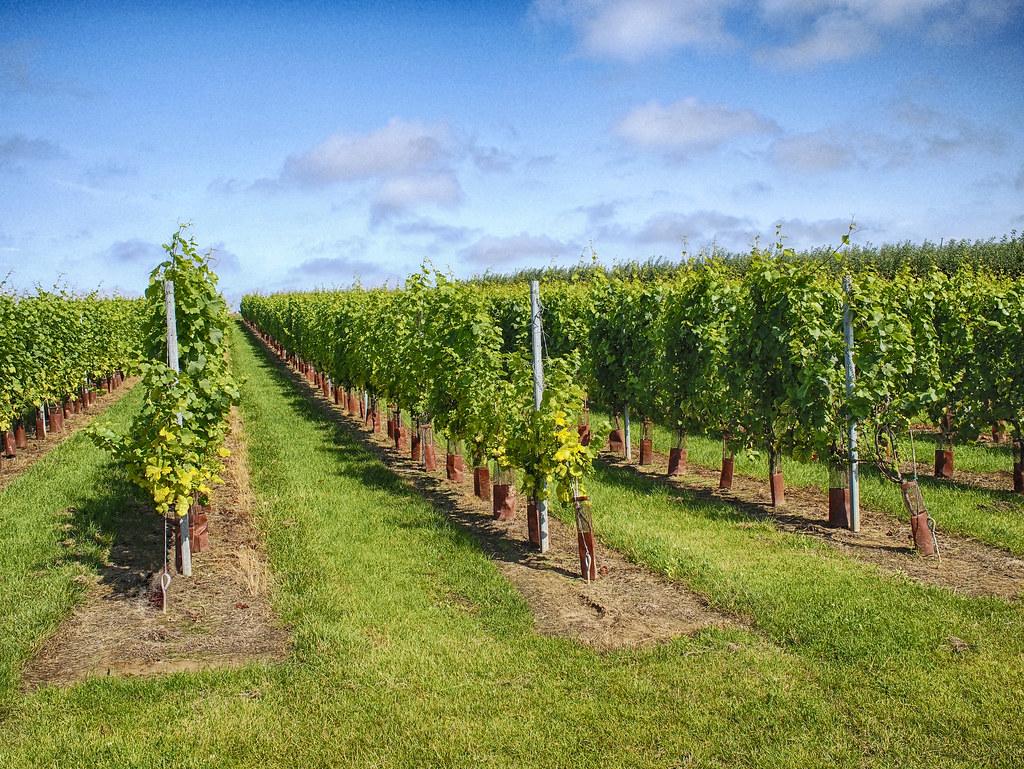 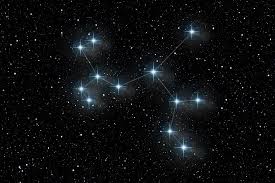 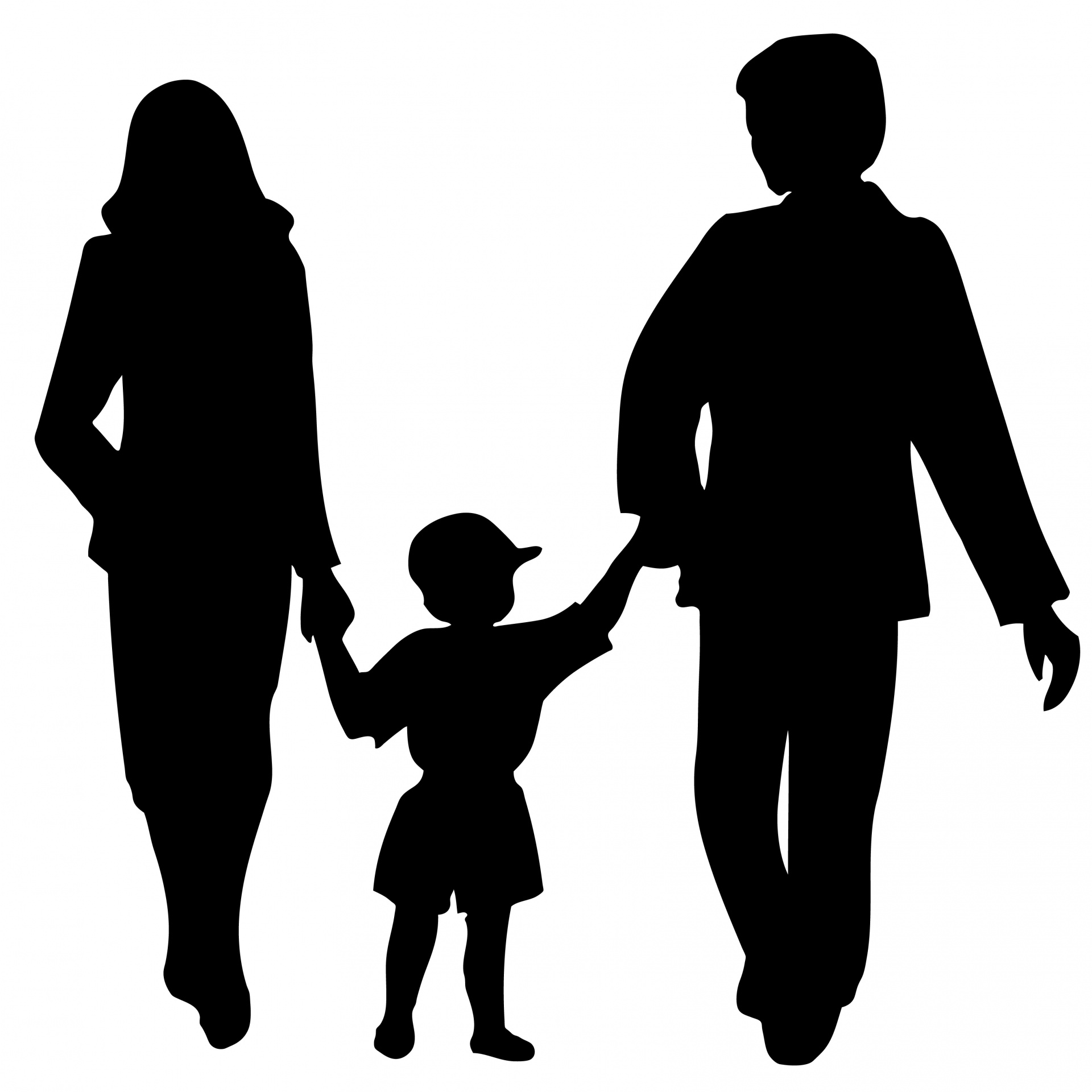 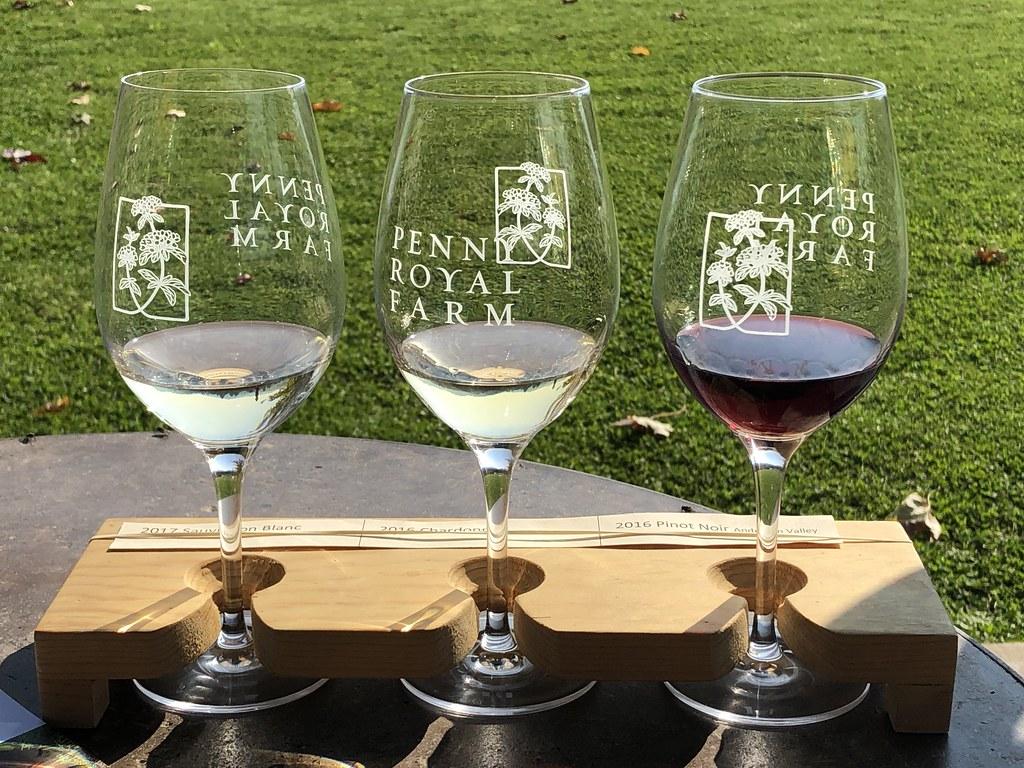 The Many Lives of Nora Seed
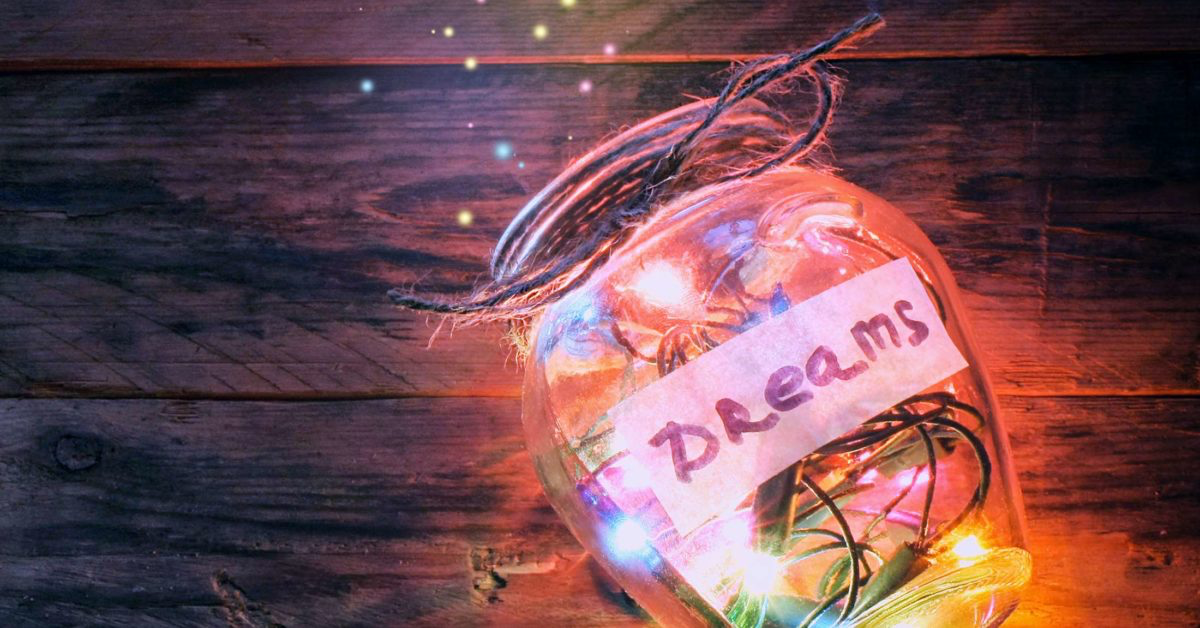 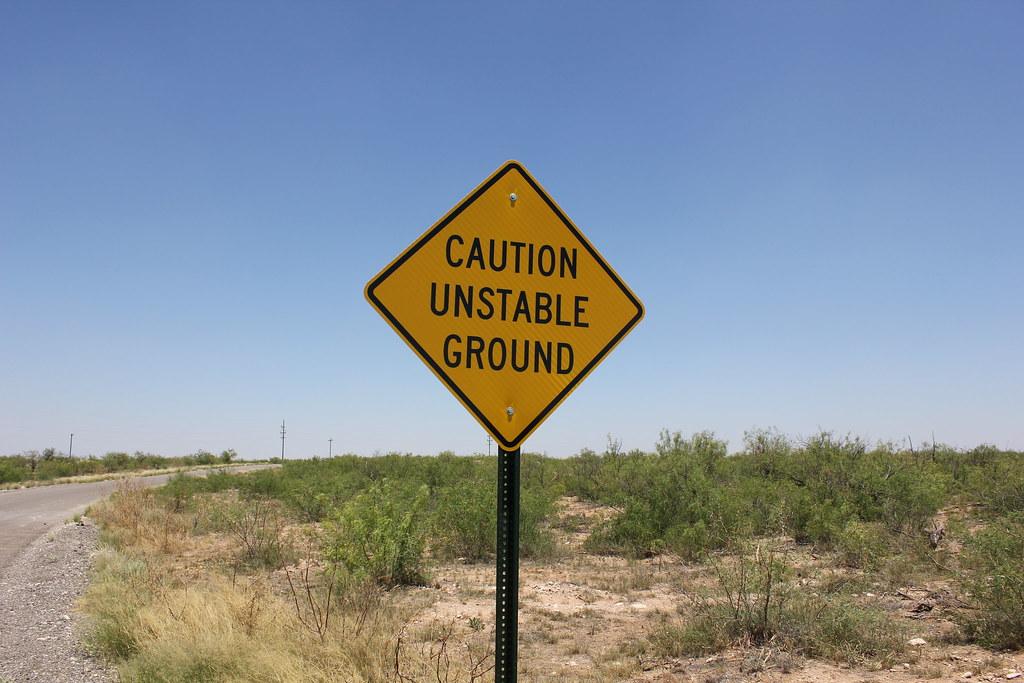 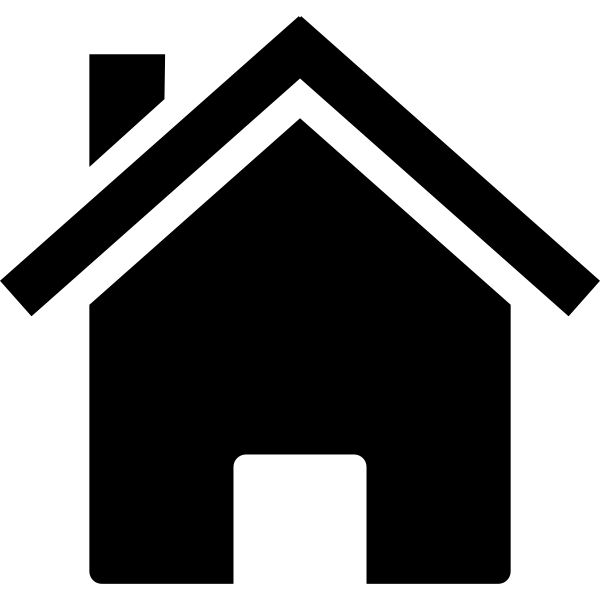 Multiple Choice #1
In Someone Else’s Dream, Why does Nora admit that she has always felt like her brother is better than her?
Because he went to college and she does not
Because she was never as good a musician as him
Because her parents always supported his dreams more
Because she never traveled the world like he did
Discussion Question #1
In Someone Else’s Dream, Nora admits that she has always felt like her brother is better than her. Mrs. Elm tells her she needs to stop seeking approval from others. What do you think about this advice? What is some of the best advice you have received?
Multiple Choice #2
In A Gentle Life, Nora lives a simple life working in an animal shelter. Why does Nora choose this life rather than an extravagant one like some of her past lives? 
Because Nora misses working at String Theory
Because she wants to remember how much she hated her old life
Because Mrs. Elm warns her not underestimate the importance of small things
Because she wants to see her brother
Discussion Question #2
In A Gentle Life, Nora lives a simple life working in an animal shelter. Why does Nora choose this life rather than an extravagant one like some of her past lives? What type of life would you prefer to live? A simple one? Why?
Multiple Choice #3
In Last Chance Saloon, why was Dylan sitting on the ground instead of next to her on the couch?
Because he preferred the ground
Because he was mad at her
Because a dog took his spot
Because he couldn't see the TV
Discussion Question #3
In Last Chance Saloon, Nora is surrounded by dogs in a small house. The dogs sit on the couch and sleep in the bed, and it was driving Nora crazy. What did the dogs drive Nora to do? What are some things that drive you crazy?
Multiple Choice #4
In Buena Vista Vineyards, she and Mrs. Elm found her a life that was similar to: 
The couple on the back of the wine bottle
Her parents
Her favorite movie
Her favorite book
Discussion Question #4
In Buena Vista Vineyards, Nora finds herself living the life of the couple she read about on the back of a wine bottle. Her and Mrs. Elm searched to find a life for this couple because Nora wanted it. What is something you worked hard to get in your life?
Crossword
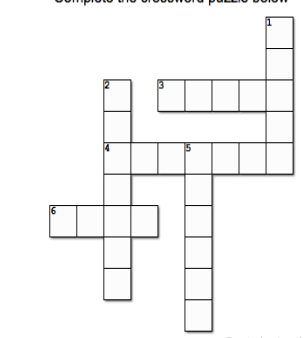 1 Down:
What does Mrs. Elm use as a Metaphor
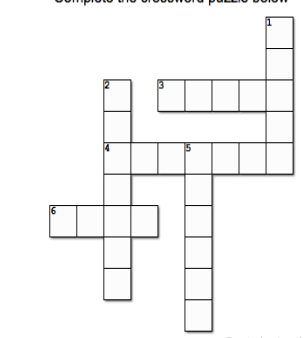 C
H
E
1 Down:
S
S
What does Mrs. Elm use as a Metaphor
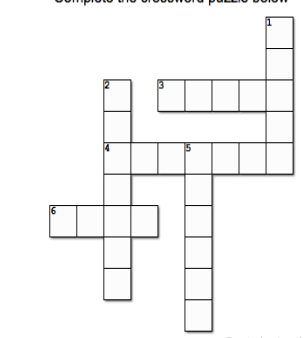 C
H
E
2 Down:
S
S
What type of accident did Eduardo’s parent’s die in?
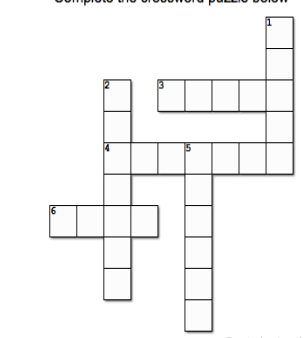 C
H
B
E
2 Down:
O
S
A
S
What type of accident did Eduardo’s parent’s die in?
T
I
N
G
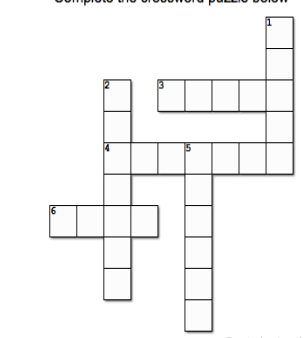 C
H
B
E
3 Across:
O
S
A
S
Who did Dylan see Mrs. Elm with?
T
I
N
G
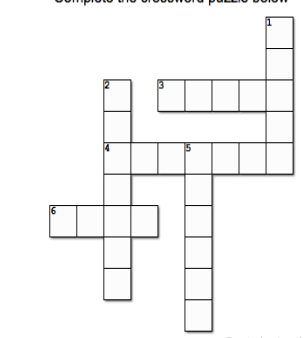 C
H
B
N
U
R
S
E
3 Across:
O
S
A
S
Who did Dylan see Mrs. Elm with?
T
I
N
G
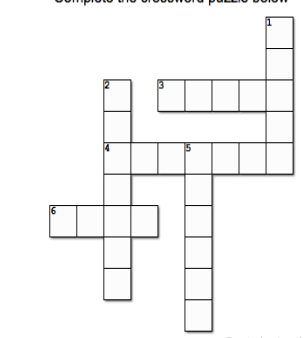 C
H
B
N
U
R
S
E
4 Across:
O
S
A
S
In A Gentle Life, What does Nora work with?
T
I
N
G
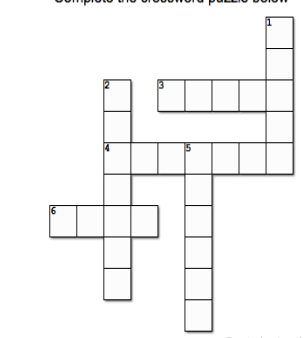 C
H
B
N
U
R
S
E
4 Across:
O
S
A
N
M
A
S
I
L
In A Gentle Life, What does Nora work with?
T
I
N
G
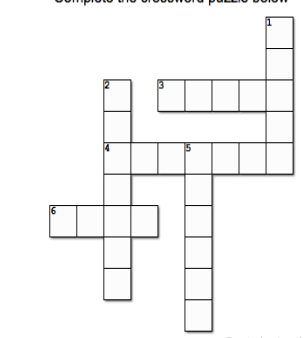 C
H
B
N
U
R
S
E
5 Down:
O
S
A
N
M
A
S
I
L
For most of her life, Nora felt like she was caught in the
T
I
N
G
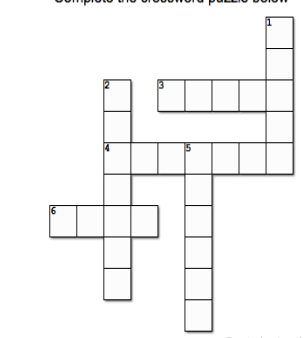 C
H
B
N
U
R
S
E
5 Down:
O
S
A
N
M
A
S
I
L
For most of her life, Nora felt like she was caught in the
T
I
I
D
N
D
G
L
E
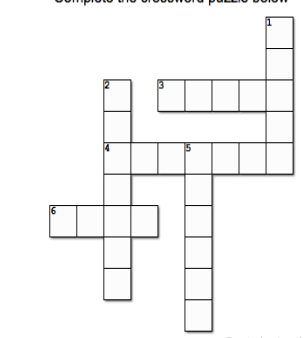 C
H
B
N
U
R
S
E
6 Across:
O
S
A
N
M
A
S
I
L
What can Dylan’s dogs smell coming?
T
I
I
D
N
D
G
L
E
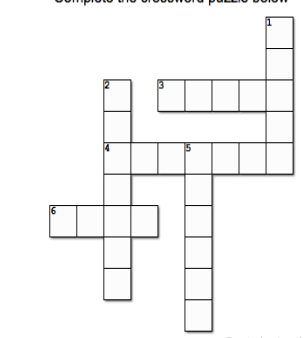 C
H
B
N
U
R
S
E
6 Across:
O
S
A
N
M
A
S
I
L
What can Dylan’s dogs smell coming?
T
I
R
A
I
N
D
N
D
G
L
E
Would You Rather…
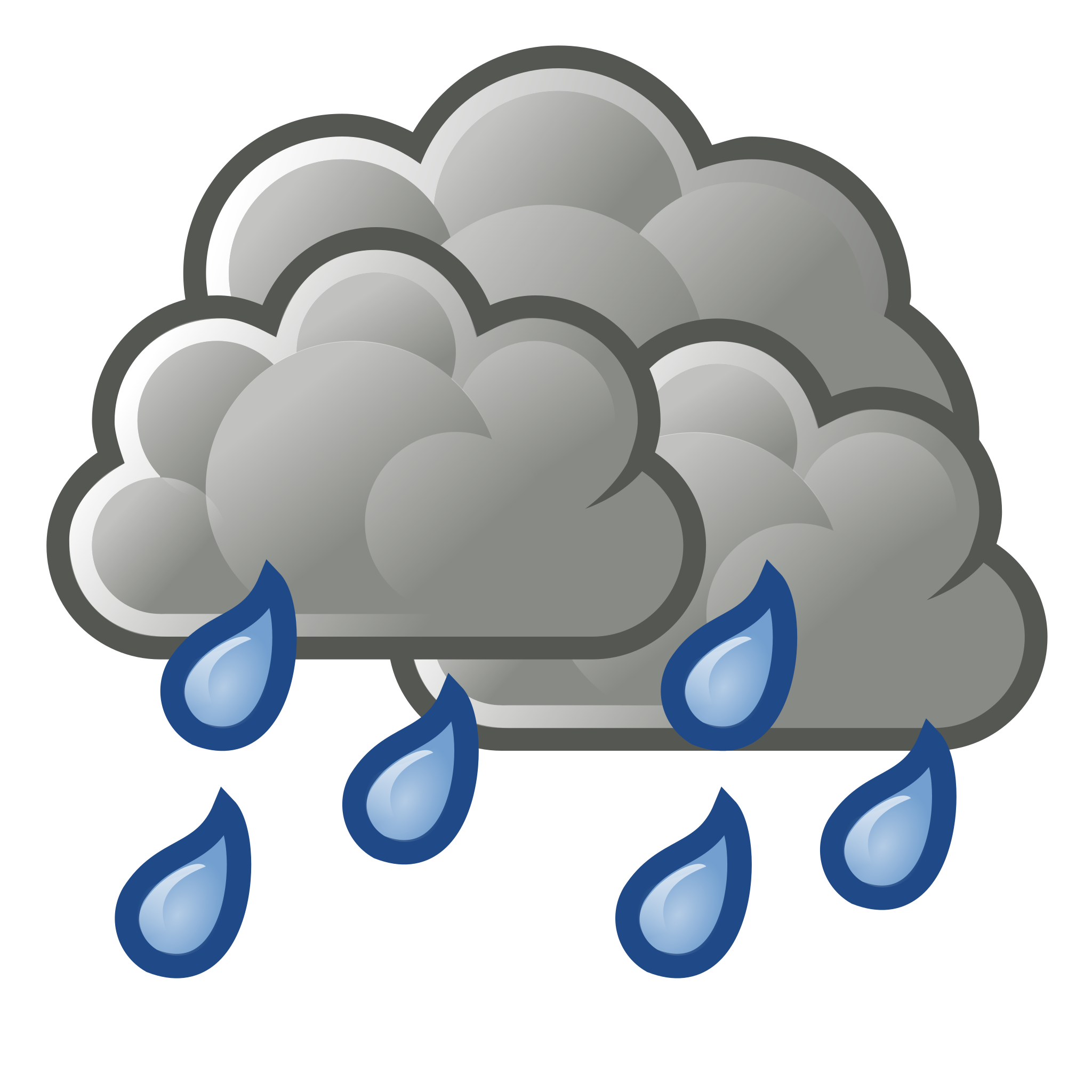 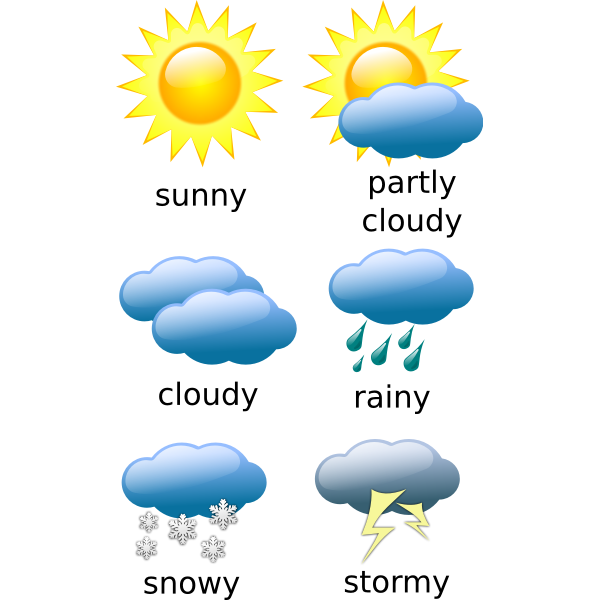 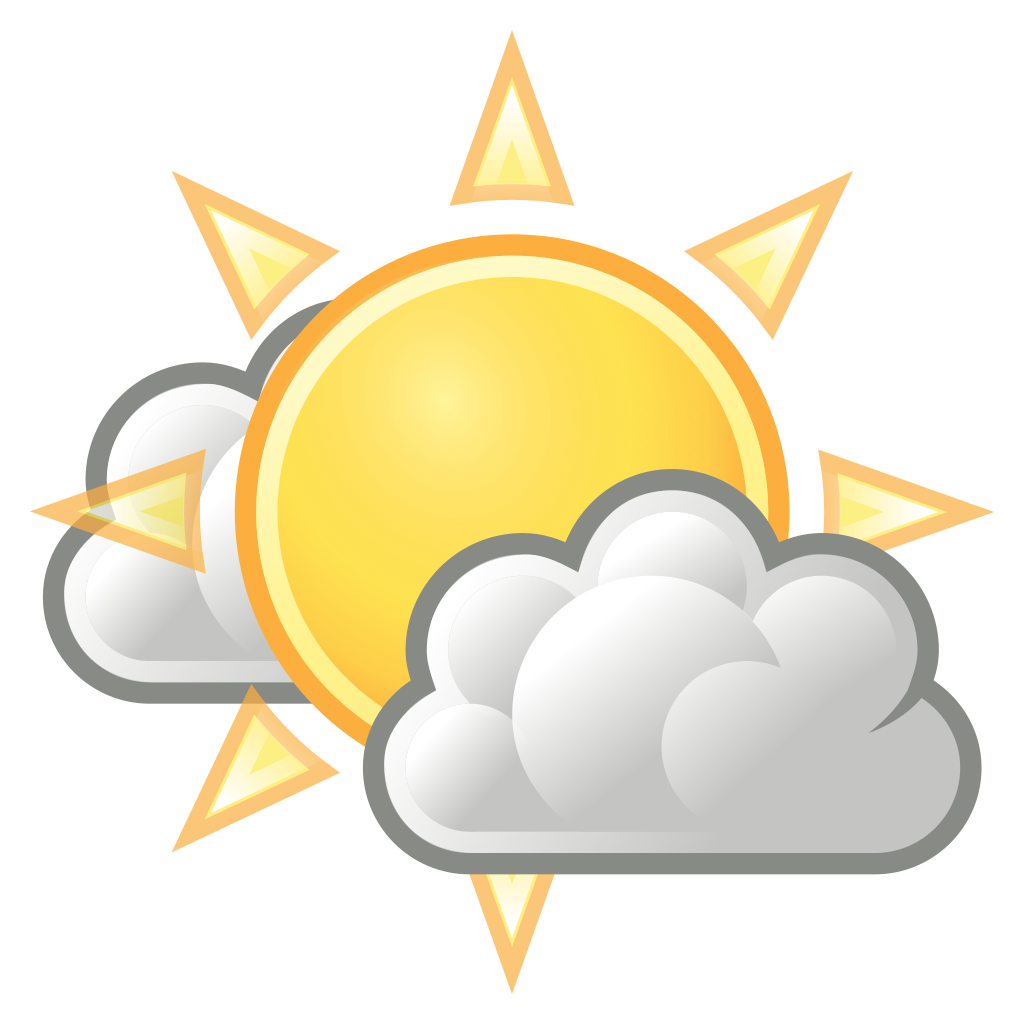 Know the weather before it happened (and not need the weather channel)?
Control the weather?
Homework
Read Lost in the Library to The Perfect Life for next Friday 4/15 
Pg. 217-236
Email us with any questions!
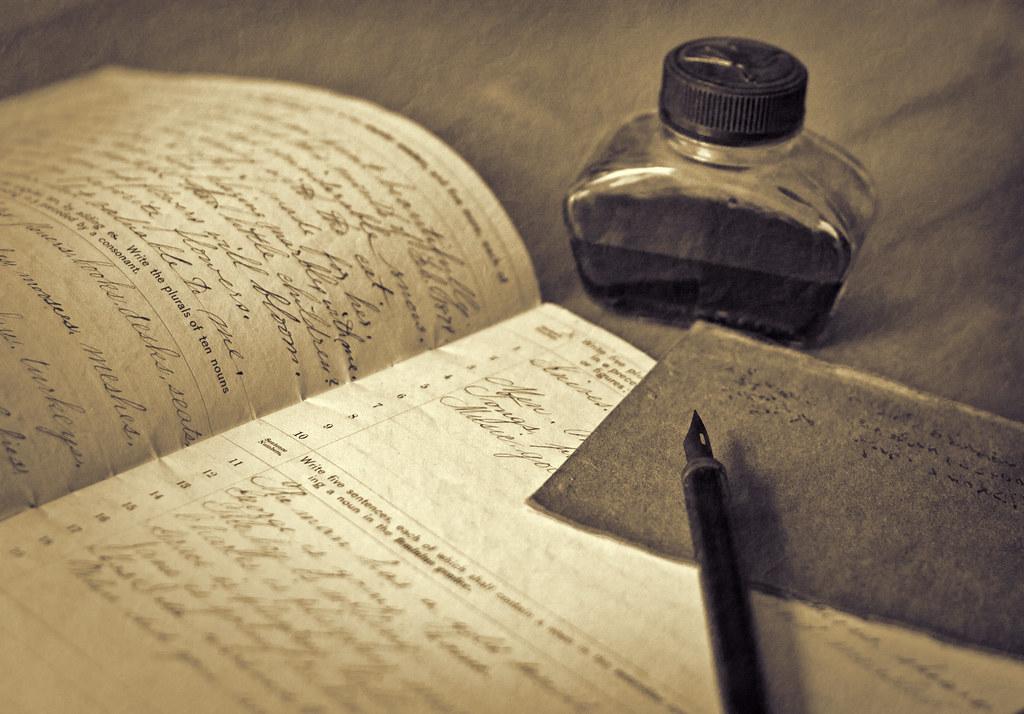